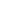 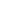 Vorlage IdeenskizzeIdeen-Invention-Innovation (I³) Call 2018
Nutzen Sie bitte diesen Projektname zur Einreichung Ihrer Ideen. 
Sie können zu jeder Folie  bzw. Fragestellung beliebig Abbildungen oder Bilder einfügen. Ziel ist es, ein nachvollziehbares Bild hinsichtlich Ihres Vorhabens zu erhalten. 
Legen Sie bitte großen Wert auf die letzte Folie „Geschäftsmodel Canvas“. Eine Kurzanleitung zum Ausfüllen finden Sie auf dieser Folie im Notizteil.

Ihre Ideenskizze dient als Grundlage für die Auswahlsitzung des Lenkungskreises Mitte April und als Zulassungsvoraussetzung für die Pitchpräsentation vor dem Beirat voraussichtlich Ende Mai.
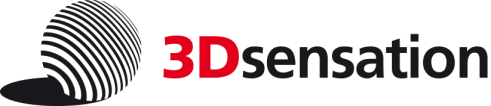 Projektname 
Startphase: Ideenentwicklungsprozess
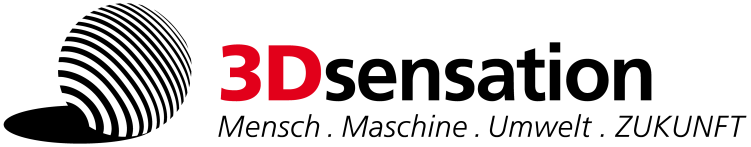 Ansprechpartner
Kontaktinformationen
Abgabe bis zum 31.03.2018!
Projektname 
Startphase: Ideenentwicklungsprozess
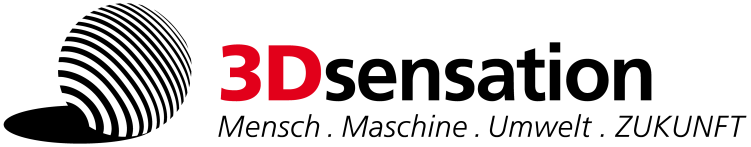 Idee (Titel)
Ideenbeschreibung
Projektname 
Startphase: Ideenentwicklungsprozess
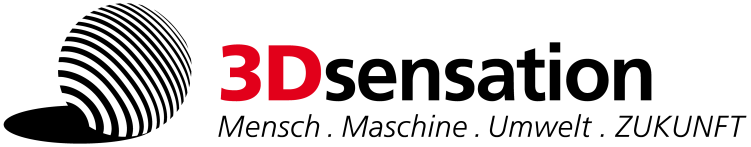 Technologiebeschreibung
Beschreiben Sie bitte die Technologie, die Ihre Idee stützt.
Projektname 
Startphase: Ideenentwicklungsprozess
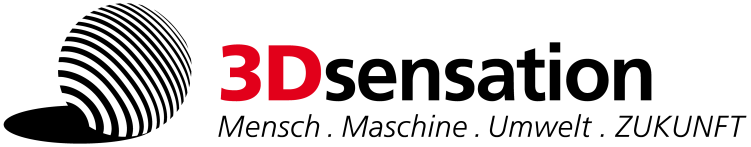 Stand der Technik
Nehmen Sie bitte Stellung zum Stand der Technik zur Abgrenzung Ihres Vorhabens.
Projektname 
Startphase: Ideenentwicklungsprozess
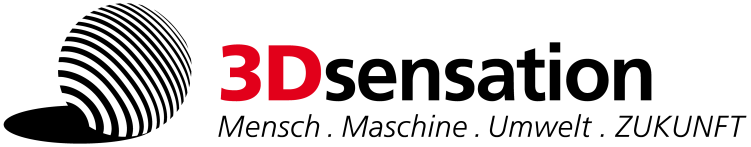 Forschungs- und Verwertungsplan (Roadmap)
Skizzieren Sie Ihren Arbeitsplans und definieren Sie ggf. Meilensteinen innerhalb der Förderperiode
Projektname 
Startphase: Ideenentwicklungsprozess
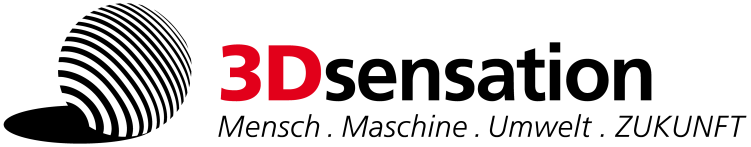 Benötigte Mittel und deren Verwendung. Bitte erläutern Sie kurz Investitions- und Materialkosten. Bei I3-Verbundvorhaben und Beteiligung von Unternehmen sind die allgemeinen Bestimmung der Allianz, d.h. eine Eigenbeteiligung der Unternehmen, zu beachten.
Projektname: Business Model Canvas als Ansatz zur Bewertung disruptiver Ideen
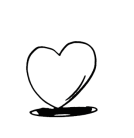 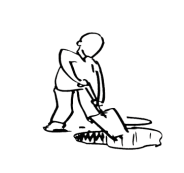 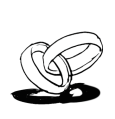 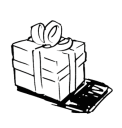 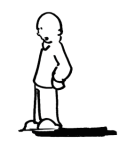 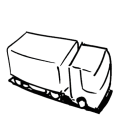 5 Gesellschaftliche Relevanz
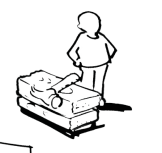 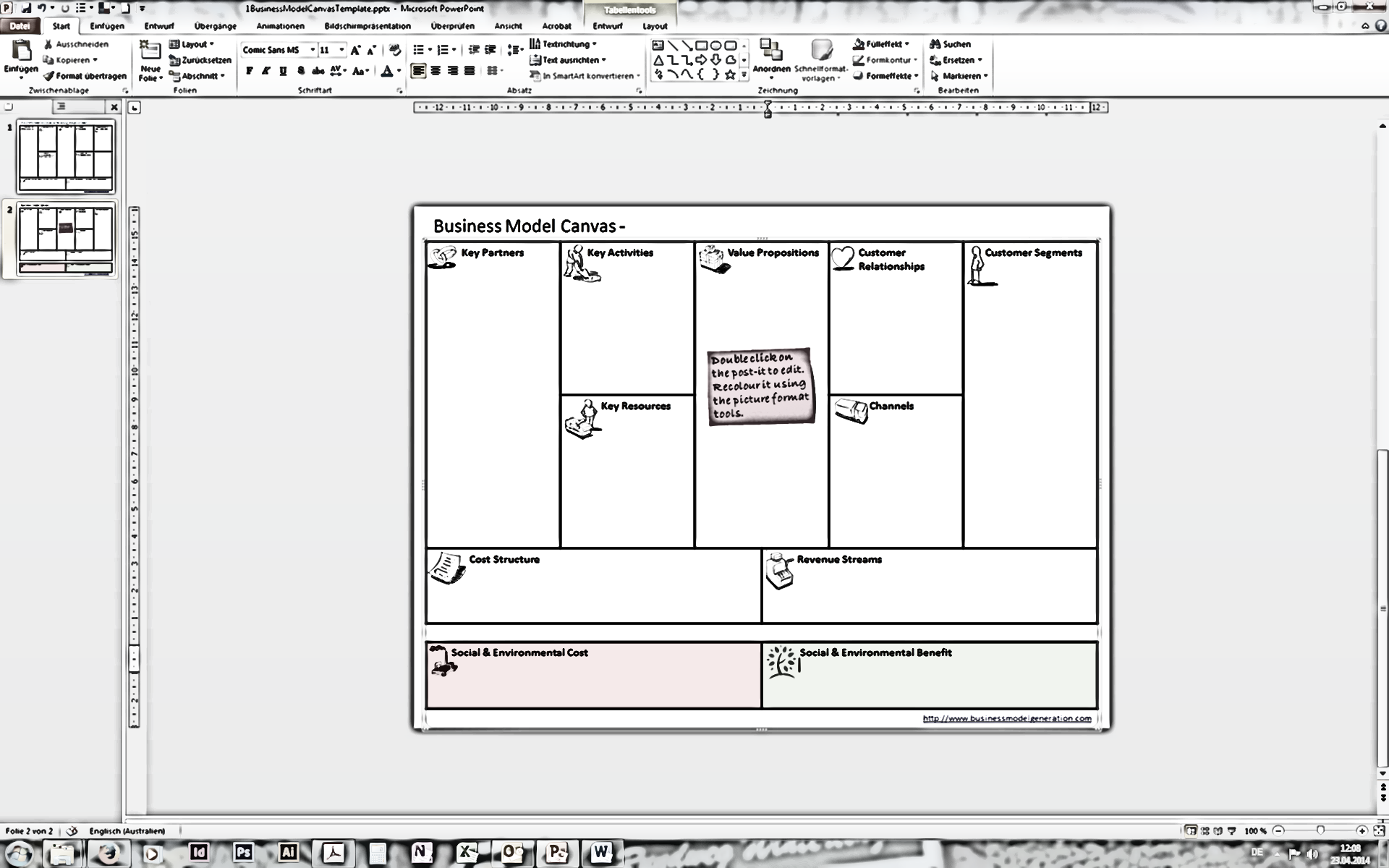 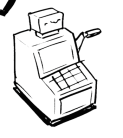 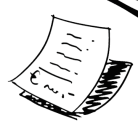 10
[Speaker Notes: Kurzanleitung:
 
Kundensegmente in den Problemfeldern
Potenzielle Kunden sind das Herz jedes Geschäftsmodells (kein Überleben ohne profitable Kunden).
Ein Kundensegment vereinigt Kunden mit gemeinsamen Bedürfnissen und Verhaltensweisen.
Aufgabe ist es, diejenigen Kundengruppen zu identifizieren und zu charakterisieren, die bedient werden sollen.
Für wen schöpfen wir Wert?
Wer sind unsere wichtigsten Kunden?
 
Wertangebot bzw. Unique Selling Proposition (USP) & Problemlösung
Wertangebot ist das Paket an Produkten/Dienstleistungen, das für ein bestimmtes Kundensegment Wert schöpft.
Es ist der Grund, warum Kunden das noch zu entwickelnde Produkt kaufen sollten.
Werte können quantitativ (Preis bzw. Kostenreduktion, Leistungsgeschwindigkeit, Information, Rechte) oder qualitativ (Reputation, Kundenerfahrung, Liebe, Vertrauen, Design, Anwenderfreundlichkeit) sein.
Aufgabe ist es, den Wert zu identifizieren, die wir den potenziellen Kunden vermitteln wollen.
Worin unterscheidet sich das Wertangebot, von bestehenden Marktangeboten?
Welcher Kundennutzen resultiert aus der geplanten Innovation?
Welche der Probleme unserer Kunden helfen wir zu lösen?
 
Kanäle der Ideenverbreitung
Dieser Baustein beschreibt, wie die anvisierten Kundensegmente erreicht und angesprochen werden sollen, um ein Wertangebot zu vermitteln.
Kanäle sind Berührungspunkte bzw. Schnittstellen mit den Kunden und dem Unternehmen. Sie spielen eine wichtige Rolle in der Kundenerfahrung.
Aufgabe ist es, darzustellen, wie wir unsere Kunden erreichen, um Aufmerksamkeit auf unser Produkt zu lenken, den Kaufentscheidungsprozess anzustoßen, den Kauf abzuwickeln und in der Nachkaufphase im Kontakt/Austausch zu bleiben.
Welche Kanäle wollen wir nutzen? Wie sind diese in Kundenabläufe integriert?
 
Kundenbeziehungen
Kundenbeziehung beschreibt die Arten der Beziehung, die ein Unternehmen mit jedem Kundensegment eingehen möchte ((individuell)persönlich bis automatisiert, Mitbeteiligung, Selbstbedienung, Communities).
Motivatoren sind Kundenakquise, Kundenpflege und Verkaufssteigerung.
Aufgabe ist es, zu identifizieren, welche Arten von Beziehung jedes Kundensegment von uns erwartet?
Welche Arten von Kundenbeziehungen passen zum anvisierten Geschäftsmodell?
Gesellschaftliche Relevanz
Gesellschaftliche Fragestellungen sind über den gesamten Forschungsprozess eng mit technologischen Entwicklungen verzahnt. Sie sind integraler Bestandteil jedes einzelnen Innovationsprojektes. 
Aufgabe ist es, darzustellen, welchen Beitrag die Idee bzw. Problemlösung im Kontext konkreter Entwicklungsprozesse und Anwendungen für gesellschaftliche Dimensionen (ökonomische, soziale, zukunftsorientierte, wissenschaftliche) hat.
Welche projektübergreifende, grundlegende Fragestellungen werden in diesem Innovationsvorhaben beantwortet?
 
Verwertungspotenzial bzw. angestrebte Einnahmequellen
Einnahmequellen sind Einkünfte, die aus jedem anvisierten Kundensegment des Innovationsvorhabens bezogen werden sollen.
Aufgabe ist es, die Zahlungsbereitschaften der potenziellen Kunden abzuschätzen. Dabei gilt es zu überlegen, für welche Leistungsbestandteile Käufer zahlen würden und abzugleichen, wofür Käufer bisher zahlen, um den Mehrwert der geplanten Innovation monetär bewerten zu können.
Welche festen und welche variablen Preisfestlegungsmechanismen (Listenpreise, Verhandlung, Nutzungsgebühr (Lizenzierung), Mitgliederbeiträge, Spenden, Verleih) dienen als Einnahmequelle?
 
Schlüsselressourcen
Schlüsselressourcen sind diejenigen Wirtschaftsgüter (physische, intellektuelle (Patente, Partnerschaften, Kundenstamm), menschliche und finanzielle), die das Wertangebot ermöglichen.
Aufgabe ist es, die wichtigsten Schlüsselressourcen für die Erstellung des Wertangebotes zu identifizieren.
 
Schlüsselaktivitäten
Schlüsselaktivitäten sind die wichtigsten Handlungen (Technologieentwicklung, Produktion, Problemlösung, Plattform/Netzwerk), die Unternehmen vornehmen muss, um erfolgreich zu agieren.
Aufgabe ist es, die wichtigsten Schlüsselaktivitäten zu benennen.
 
Schlüsselpartnerschaften
Schlüsselpartnerschaften beschreiben das Netzwerk von Lieferanten und Partnern, die zum Gelingen des Innovationsprojektes beitragen.
Aufgabe ist es, die wichtigsten Schlüsselpartner zu identifizieren.
Welche Schlüsselaktivitäten üben die Partner aus.
Welche (potenziellen) Partner können hilfreich für die Motivationen (Innovationsbeschleunigung, Optimierung und Mengenvorteil, Verringerung von Risiko, Akquise & Marktzugang) sein.
 
Kostenstrukturen
Die Kostenstruktur beschreibt alle Kosten die zur Ausführung anfallen.
Aufgabe ist es, die wichtigsten anfallenden Kosten zu nennen.
Welche Schlüsselressourcen und welche Schlüsselaktivitäten sind am teuersten?
Was dominiert das Geschäftsmodell – Kosten- oder Wertorientierung?]
Projektname (Zusatz nur für Weiterförderungsanträge) 
Startphase: Ideenentwicklungsprozess
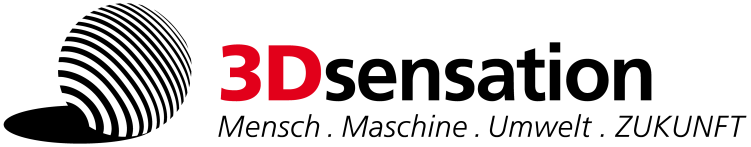 Projektstand im Innovationsprozess
Stellen Sie bitte kurz die wichtigsten Ergebnisse von Förderphase 1 im Hinblick auf gegenwärtige Herausforderungen im Innovationsprozess dar.
Projektname (Zusatz nur für Weiterförderungsanträge) 
Startphase: Ideenentwicklungsprozess
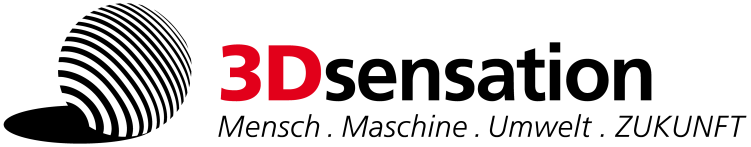 Darstellung Markt und Innovationspotenzial
Zeigen Sie, welches Innovationspotenzial Ihr Vorhaben birgt? (Skalierbarkeit, Zukunftsmärkte, …)
Projektname (Zusatz nur für Weiterförderungsanträge) 
Startphase: Ideenentwicklungsprozess
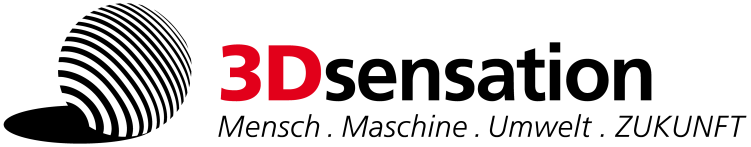 Skizzierung Zusammenarbeit mit Verbundpartner
Beschreiben Sie bitte die geplante Zusammenarbeit mit dem ausgewählten potenziellen Verbundpartner. (Achtung! Verbundpartner bewerben sich zusätzlich selbst mit einer eigenen Projektskizze)